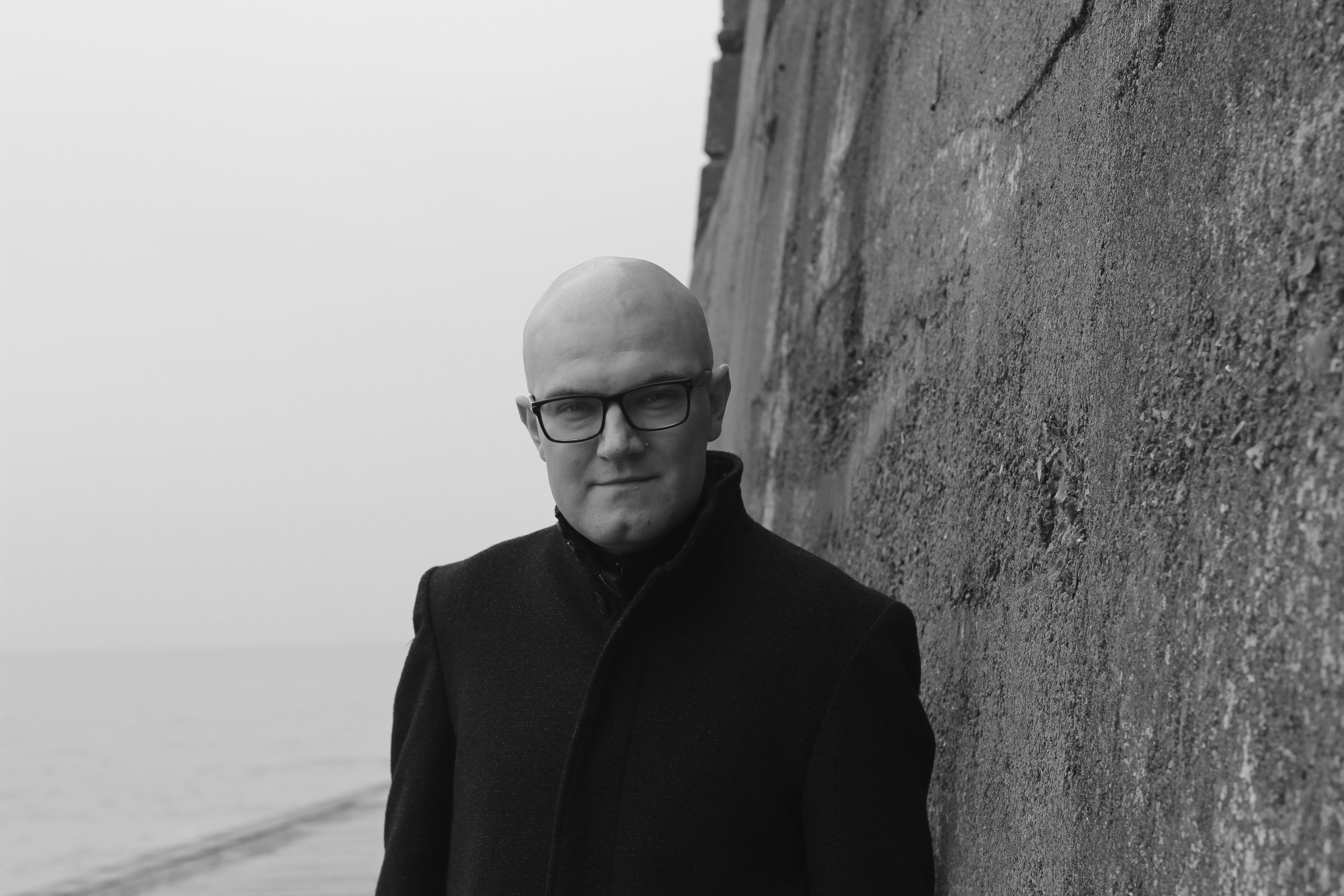 How Safe Are Digital Journals?
A study of 7m articles
Martin Paul Eve
Principal R&D Developer, Crossref
Professor of Literature, Technology, and Publishing, Birkbeck
meve@crossref.org
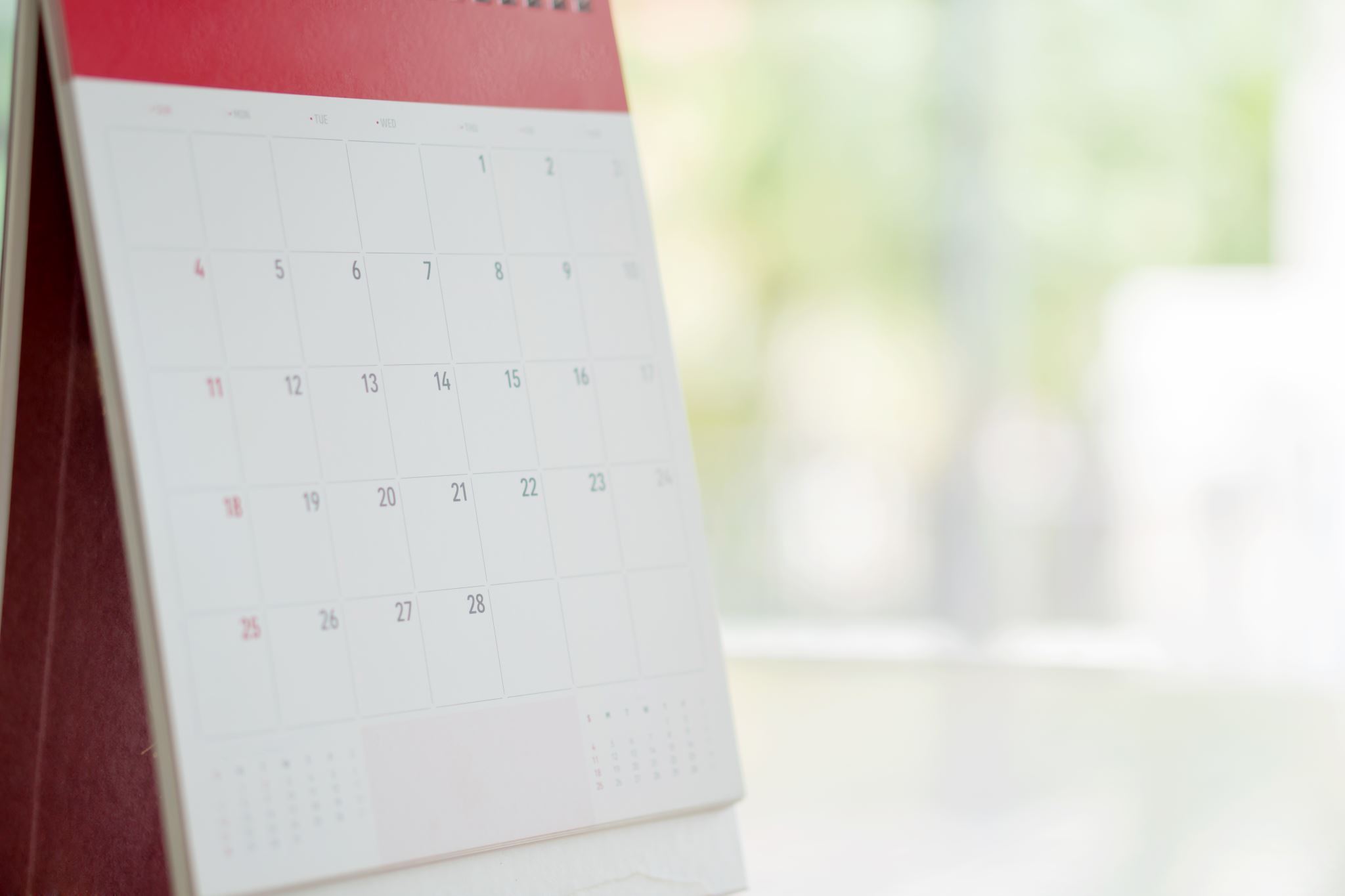 Over the past 30 years
Mass move to digital publishing, particularly in journals
Shift in responsibility for preservation
Change to disaggregated reading
What we don't know
Why does Crossref care about this?
What proportion of scholarly objects assigned a DOI are adequately preserved in a recognised dark archive?
How stable are the preservation systems that underpin the persistence of persistent identifiers?
Which actors are behaving well on this theme?
Who should be doing this? Libraries? Publishers? Both?
Is it already too late?
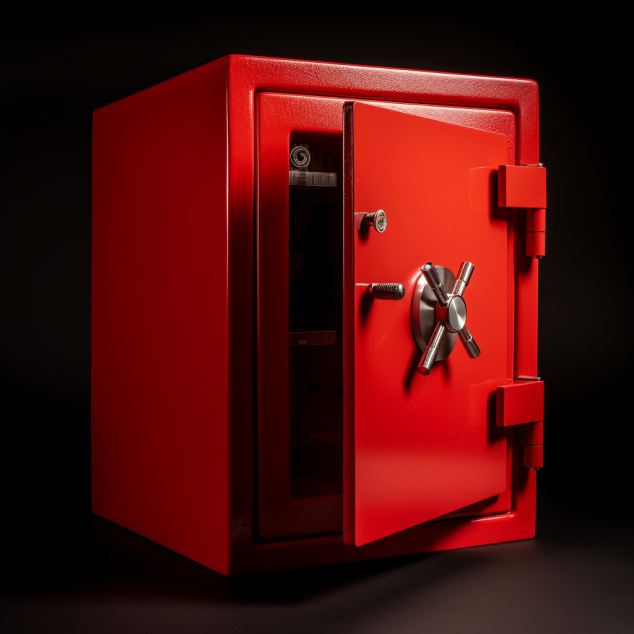 What have we got?
Laakso, Mikael, Lisa Matthias, and Najko Jahn, ‘Open Is Not Forever: A Study of Vanished Open Access Journals’, Journal of the Association for Information Science and Technology, 72.9 (2021), 1099–1112 <https://doi.org/10.1002/asi.24460>
The Keepers Registry
Infrastructural deficit: no item-level data
Building an item-level preservation database
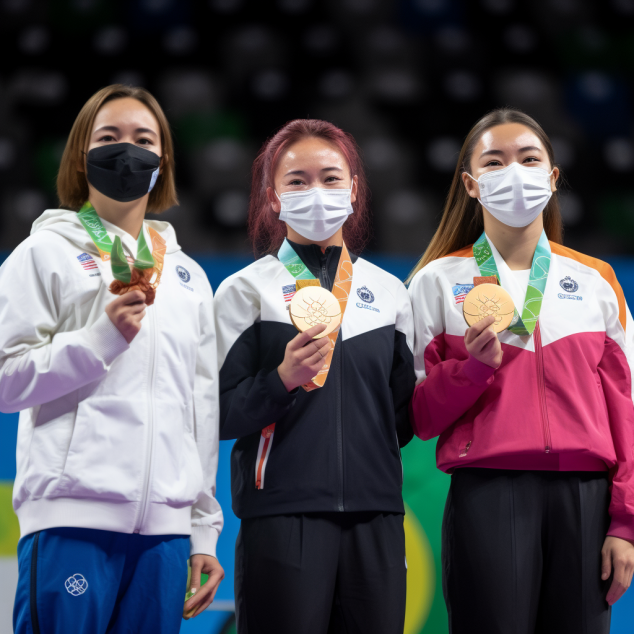 A grading system
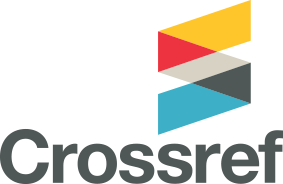 The Sample
Tkaczyk, Dominika, Esha Datta, and Crossref, ‘Sampling Framework’, GitLab, 2023 <https://gitlab.com/crossref/sampling-framework> [accessed 12 April 2023]
Data public in AWS at s3://samples.crossref.org/members-works/2023-03-05/samples/
Labs API presents preservation findings at https://api.labs.crossref.org
7,438,037 DOIs in the sample
Overall Preservation Status
Preservation By Member Revenue
Preservation by Member Deposits
Works
Next steps
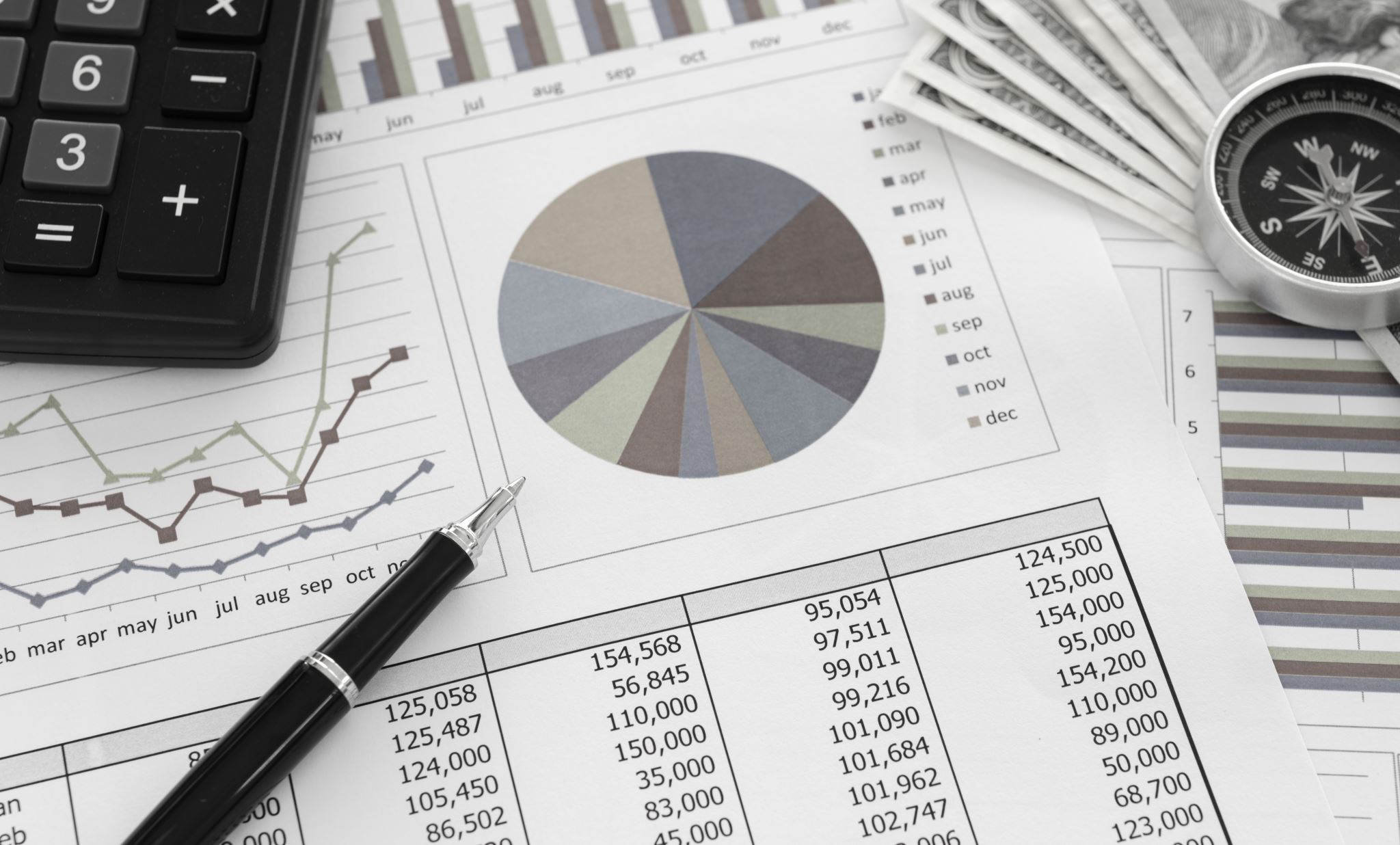 Peer-reviewed paper: https://doi.org/10.31274/jlsc.16288 
Lay/easy read summary of preservation situation
Direct member outreach
Project "Op Cit"
Full charts and dataset: https://the-vault.fly.dev/
Email: meve@crossref.org